Demandez à votre médecin ou pharmacien
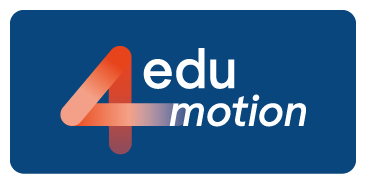 Demandez à votre médecin ou pharmacien
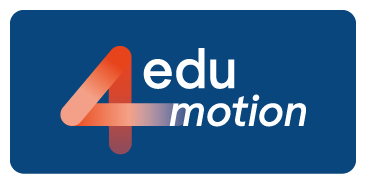 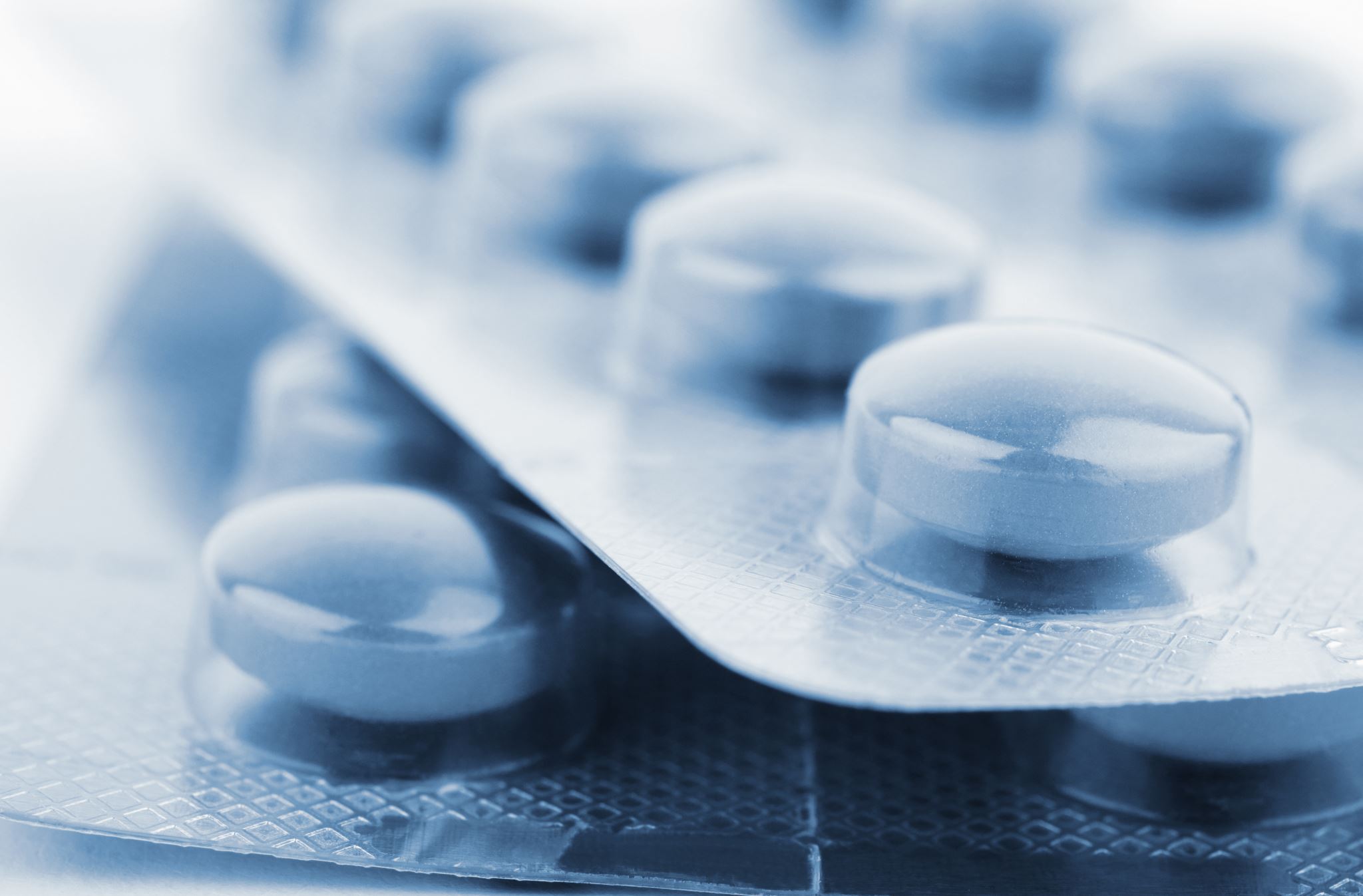 Demandez à votre médecin ou pharmacien
L'état de la personne comprend…
Effets de l'alcool
Effets de la drogue
Effet des médicaments
Fatigue excessive, endormissement (y compris les secondes de sommeil)
Diminution de la vue (pas de lunettes, etc.)
Maladies physiques et mentales
…
Demandez à votre médecin ou pharmacien
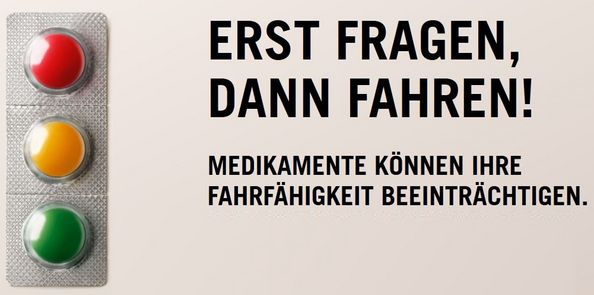 Médicaments au volant: demandez si ça roule! - YouTube
Questions sur la vidéo 
Quand faut-il être particulièrement prudent lors de la prise de médicaments ?
Pourquoi l'alcool, les drogues et les médicaments peuvent-ils entraîner des accidents ?
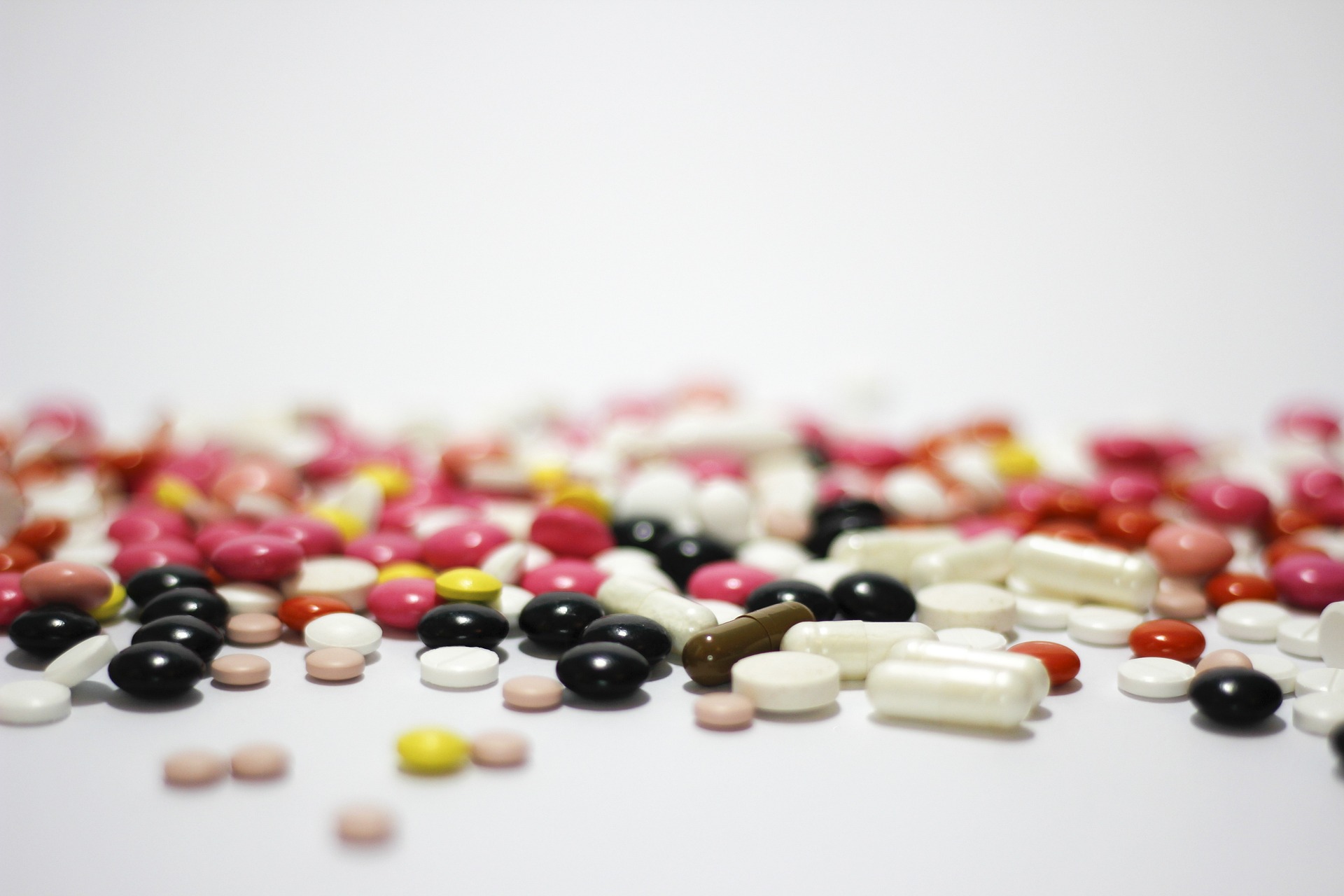 Demandez à votre médecin ou pharmacien
... ou nous : Les médicaments peuvent influencer l'aptitude à conduire !
www.mymedi.ch
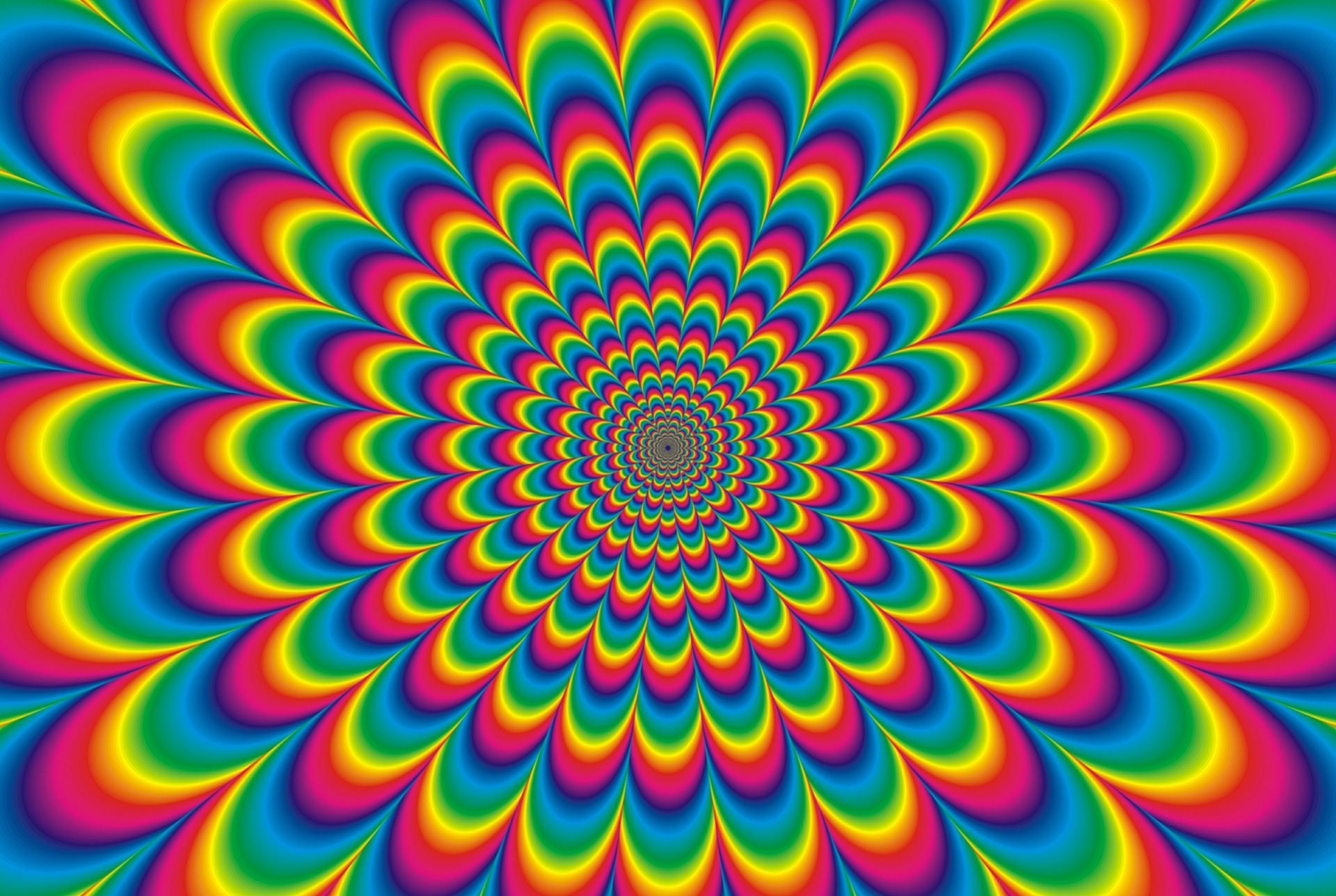 Demandez à votre médecin ou pharmacien
Le test pratique
Prenez à deux des lunettes de simulation et essayez-les, par ex. 
-   ... en vous promenant dans la salle de classe
... en lisant un texte 
...
[Speaker Notes: Ev. genügend Zeit für Austausch einplanen.]